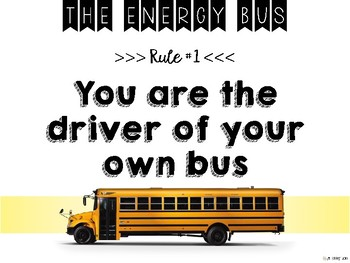 UTRGV-EHS-CCP Program  

Education Department
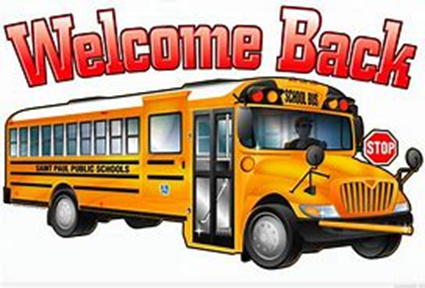 Presenters: 
Norma Liza Azua UTRGV EHS Senior Director
Dr. Luis Espinoza, UTRGV EHS Data Manager
Ms. Cassandra Martinez, Center Manager PSJA ISD-EHS Buckner Campus
Ms Selina Diaz, Center Manager LEMI 1 & 2
Bus Routes
Introduction to Parents/Families 
Teacher Home Visit
 Teacher/Parent Conference 
School Readiness Goals 
ELOF Framework
Milestones and App
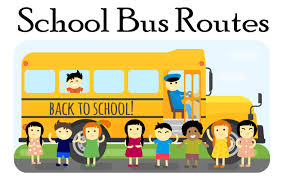 Bus Route Schedule
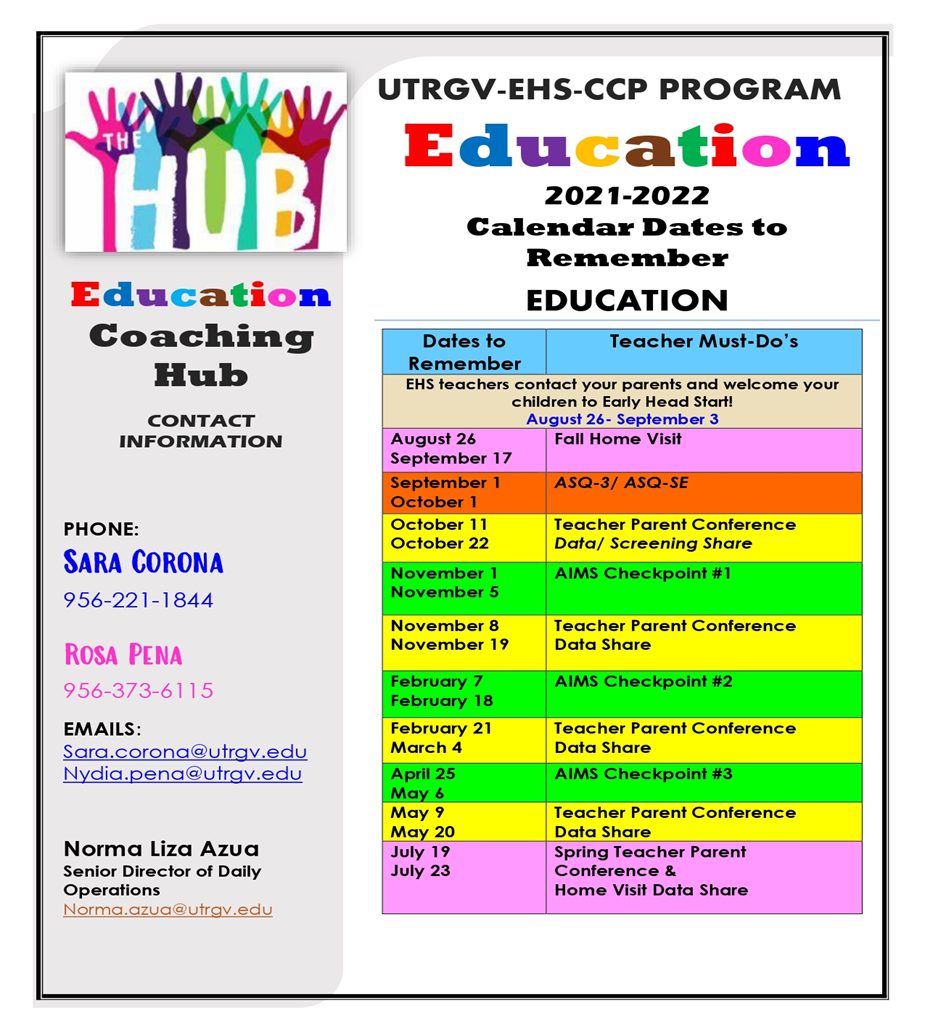 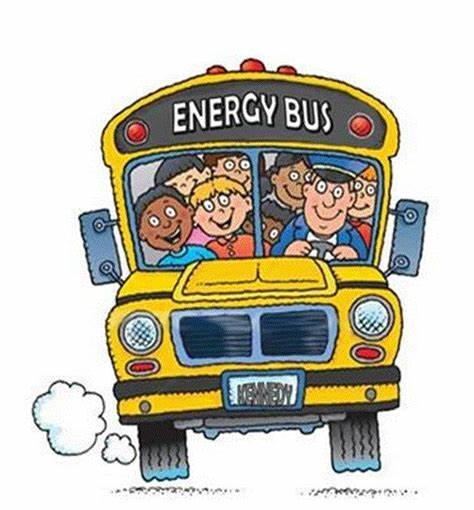 Meet The Teacher/ Welcome to EHS!
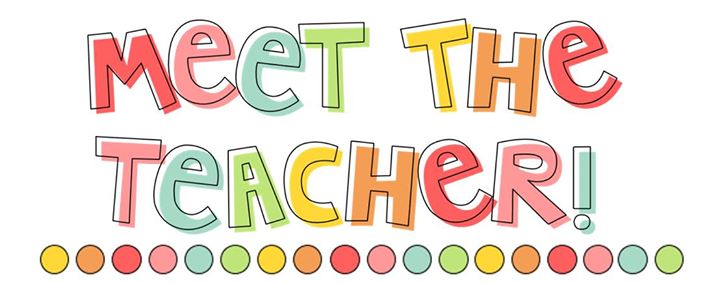 EHS teachers contact your parents and welcome your children to Early Head Start! August 26-September 3, 2021

Introduce yourself as the teacher

Ask parent what is the best way of communication for them for future meetings/ conferences, etc.

Write down any important information and always document on your contact log when you have contacted parents. 

This is the best opportunity for you to get to know your parents and child.
August 26-
September 3,2020
1st Home Visit
August 26 – September 17
Be sure to schedule a home visit time with parent that is convenient for them. 
Be prepared and pre-fill all forms that you will need to fill out:
-Parent Notice
-Home Visit Form 
-Home Language Survey
-ASQ3 screener / ASQ SE/ ASQ calculator 
-Milestones
-School Readiness Goals (parents)
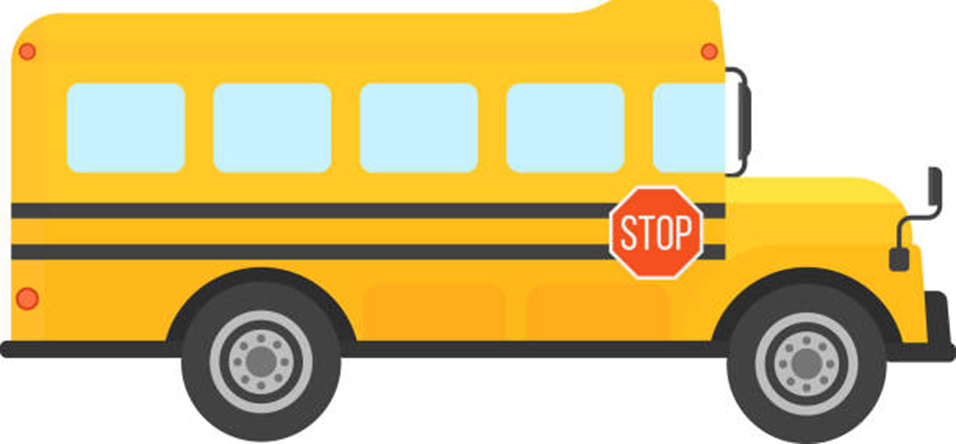 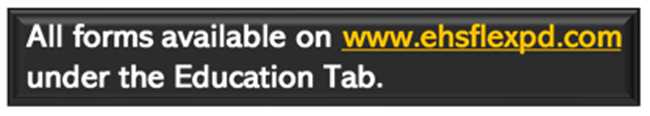 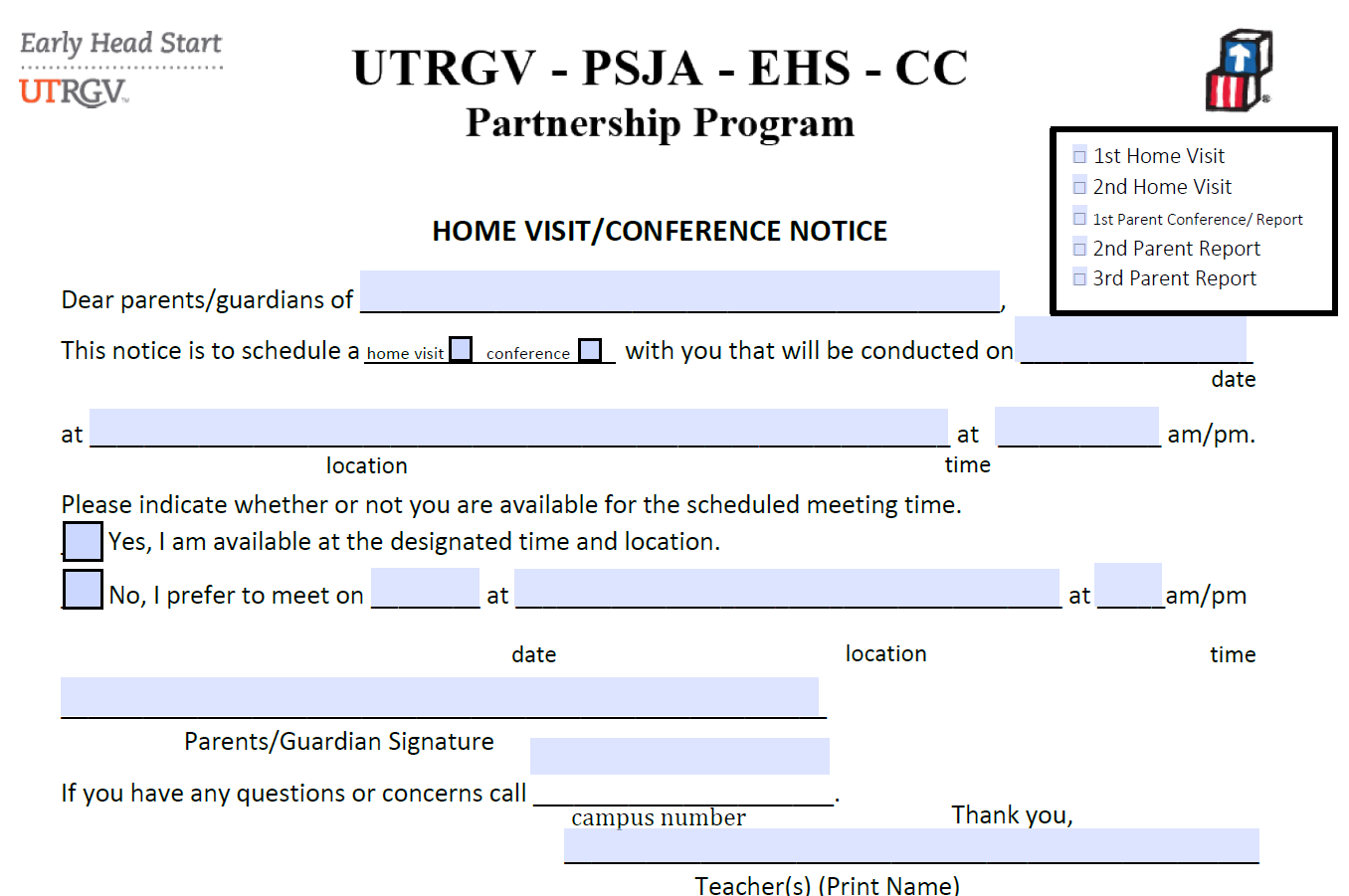 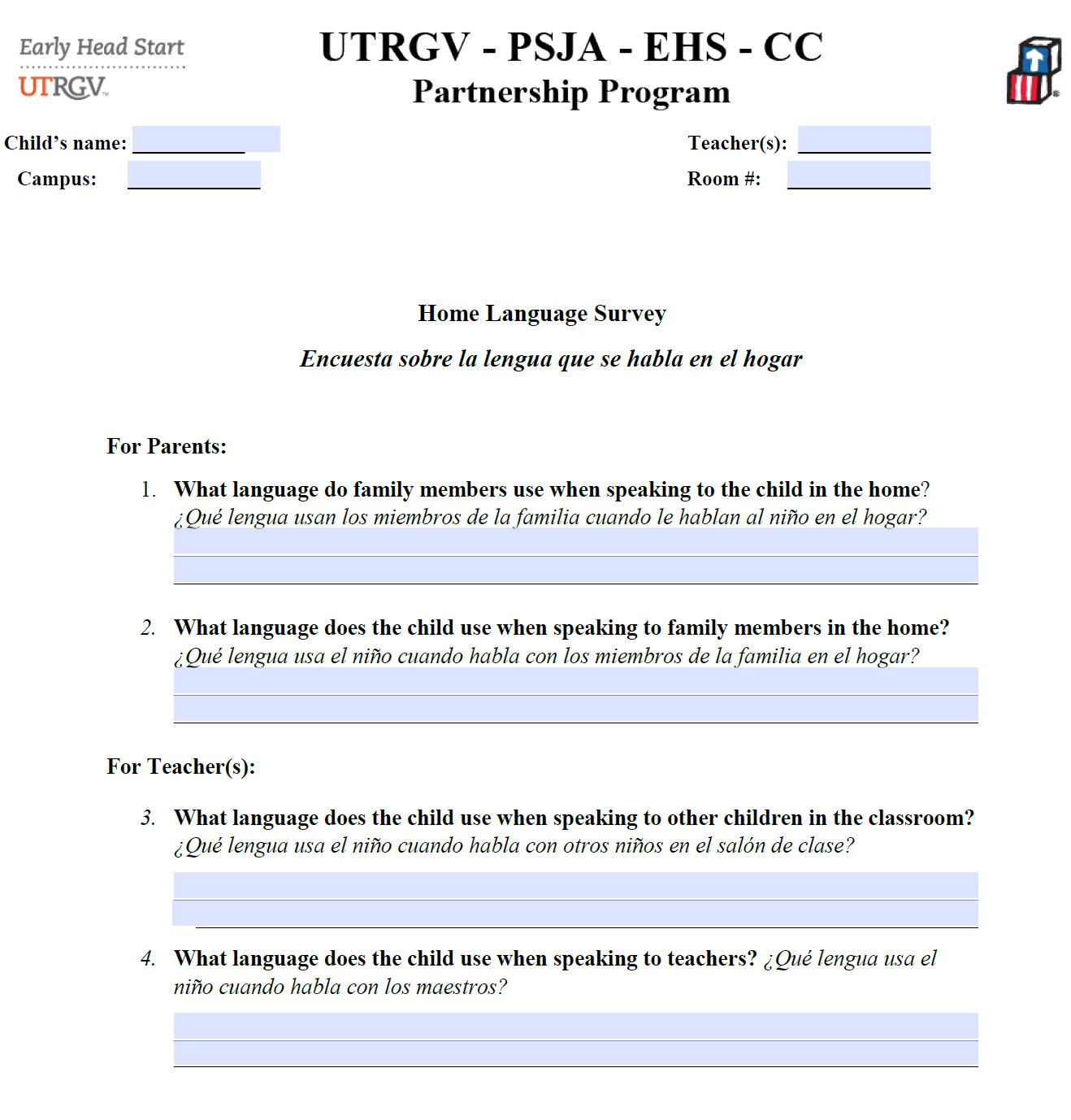 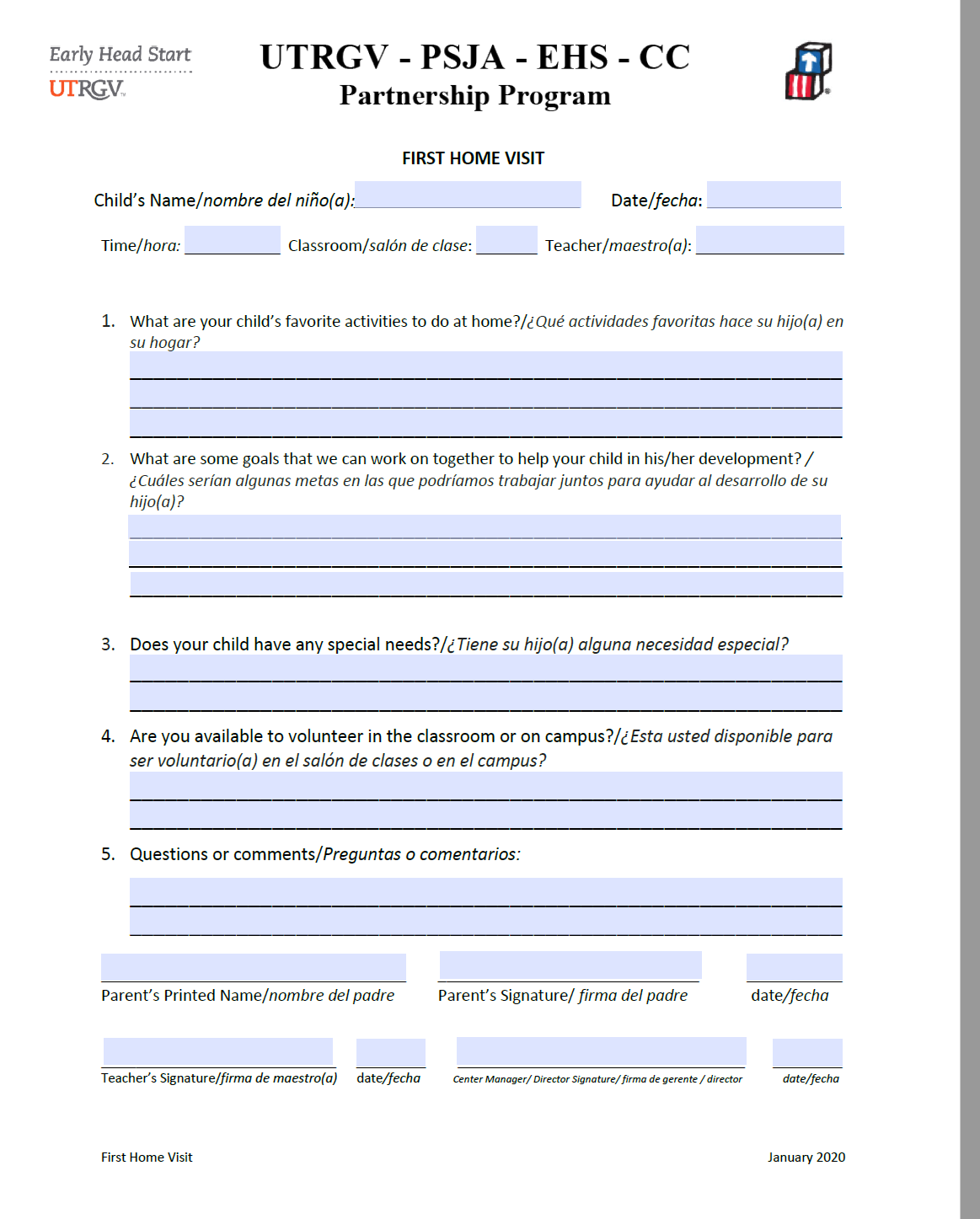 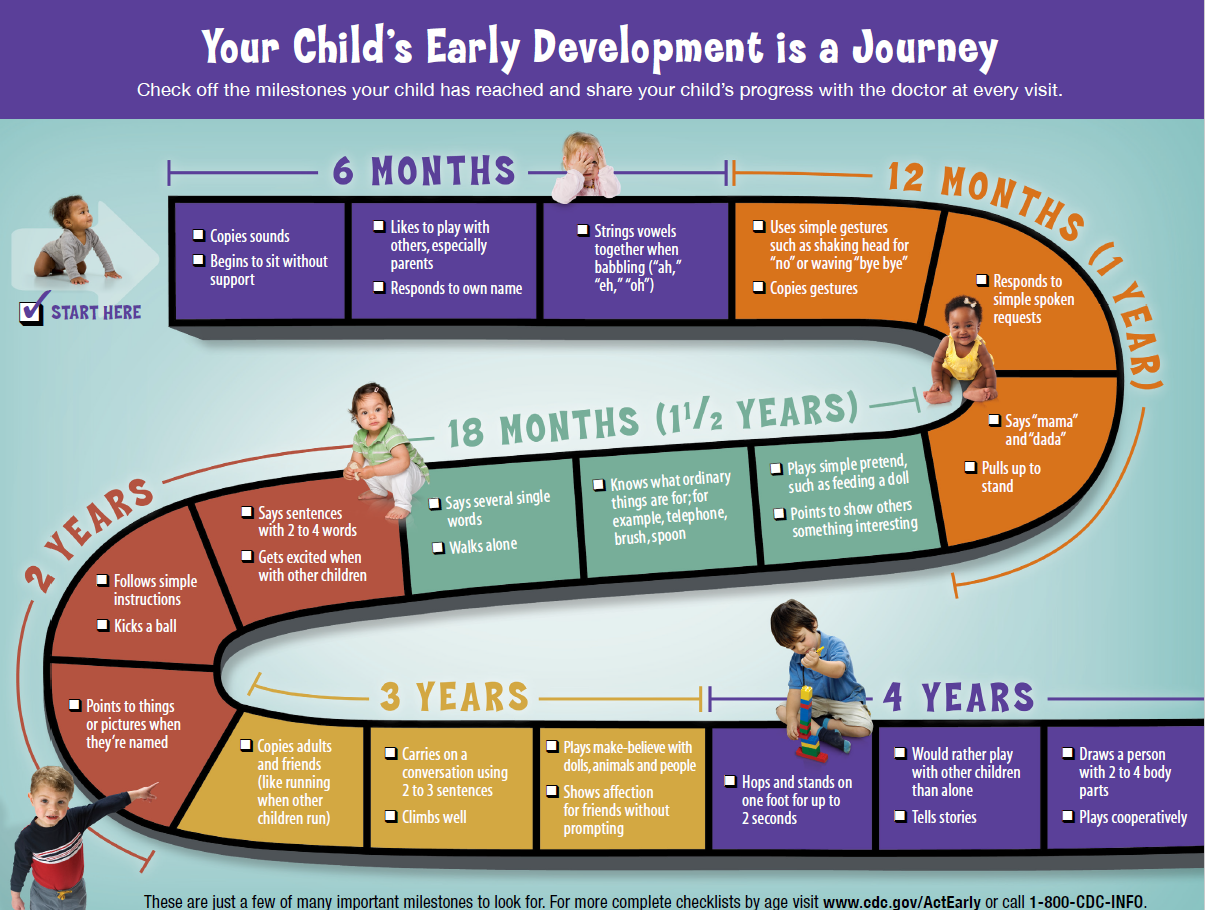 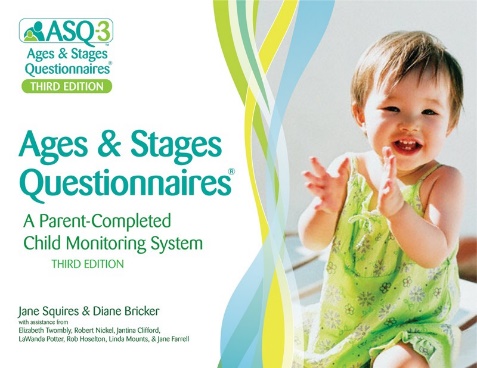 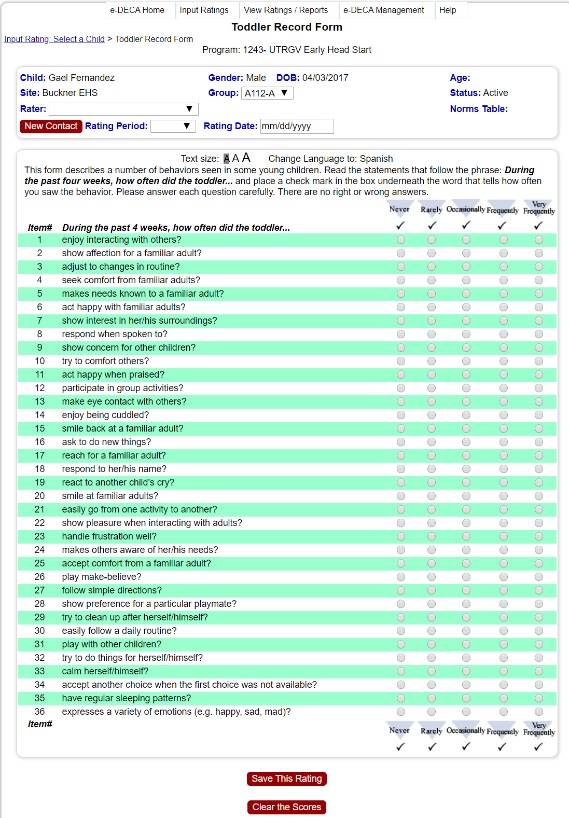 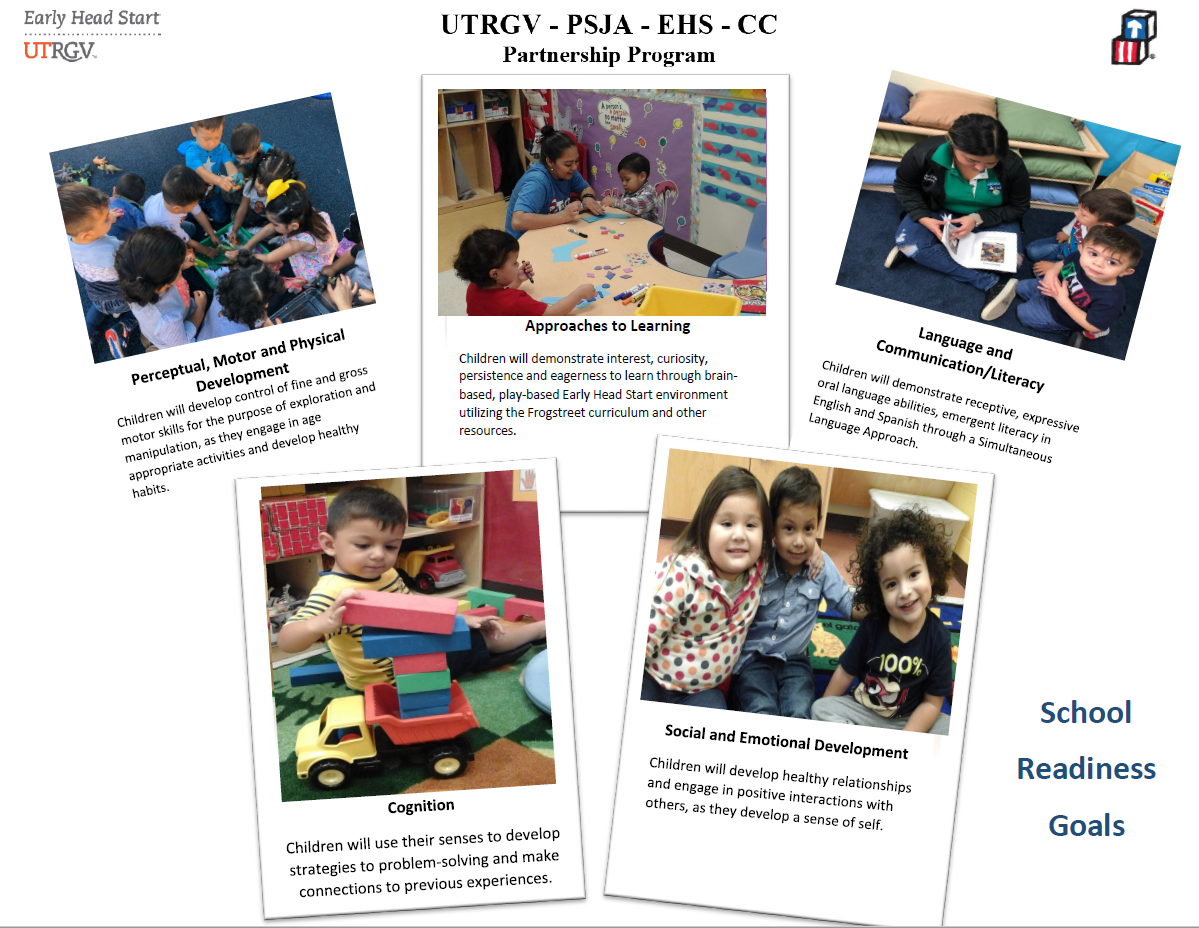 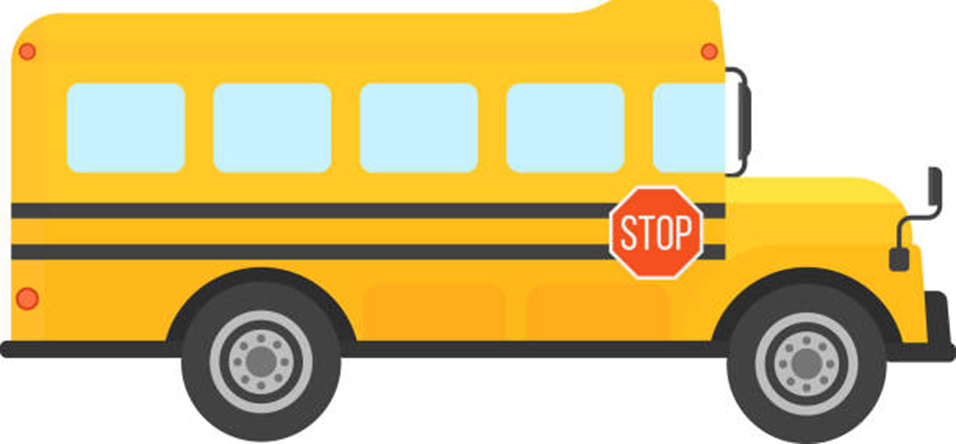 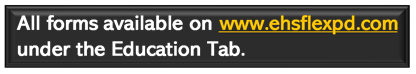 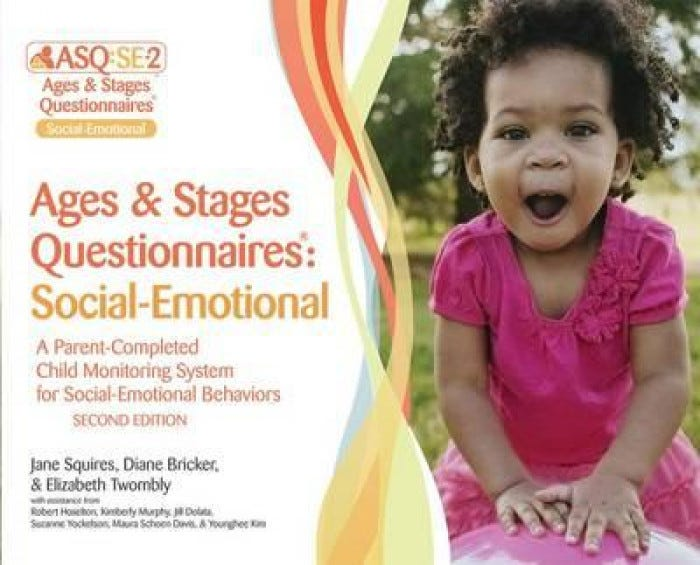 1st Parent Teacher Conference
October 11-October 22
1st Parent Conference IS ONLY based on screeners 
Be prepared to share the ASQ3 and ASQ2SE summary and overview with parent. 
Share some ASQ3 strategies/ ASQ2SE strategies with parent
Strategies are available on the EHS website under Education / Disabilities 
SAVE AND UPLOAD into One Drive labeled as: 
1st Parent Teacher Conference
November 8-19
AIMS Parent Teacher Conference
Includes: Parent Notice Form / AIMS Parent Teacher Report
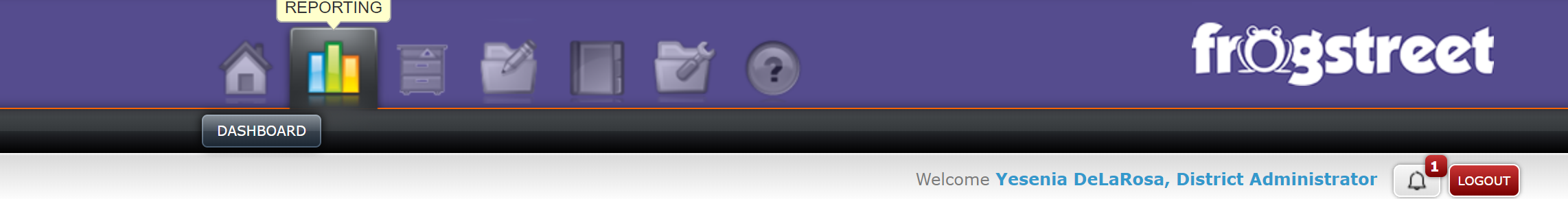 Log Out
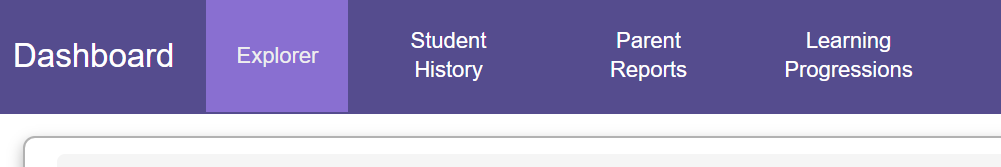 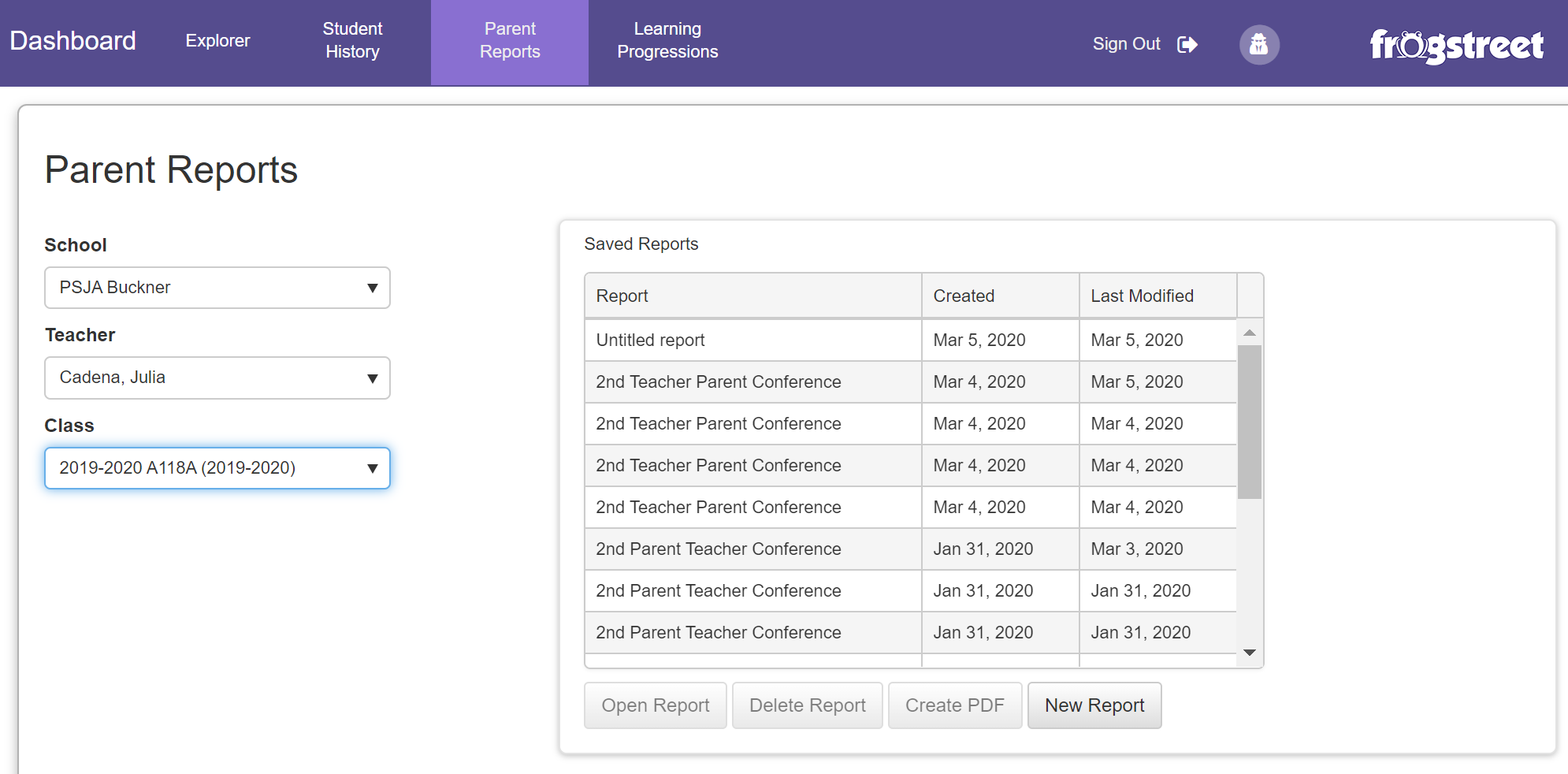 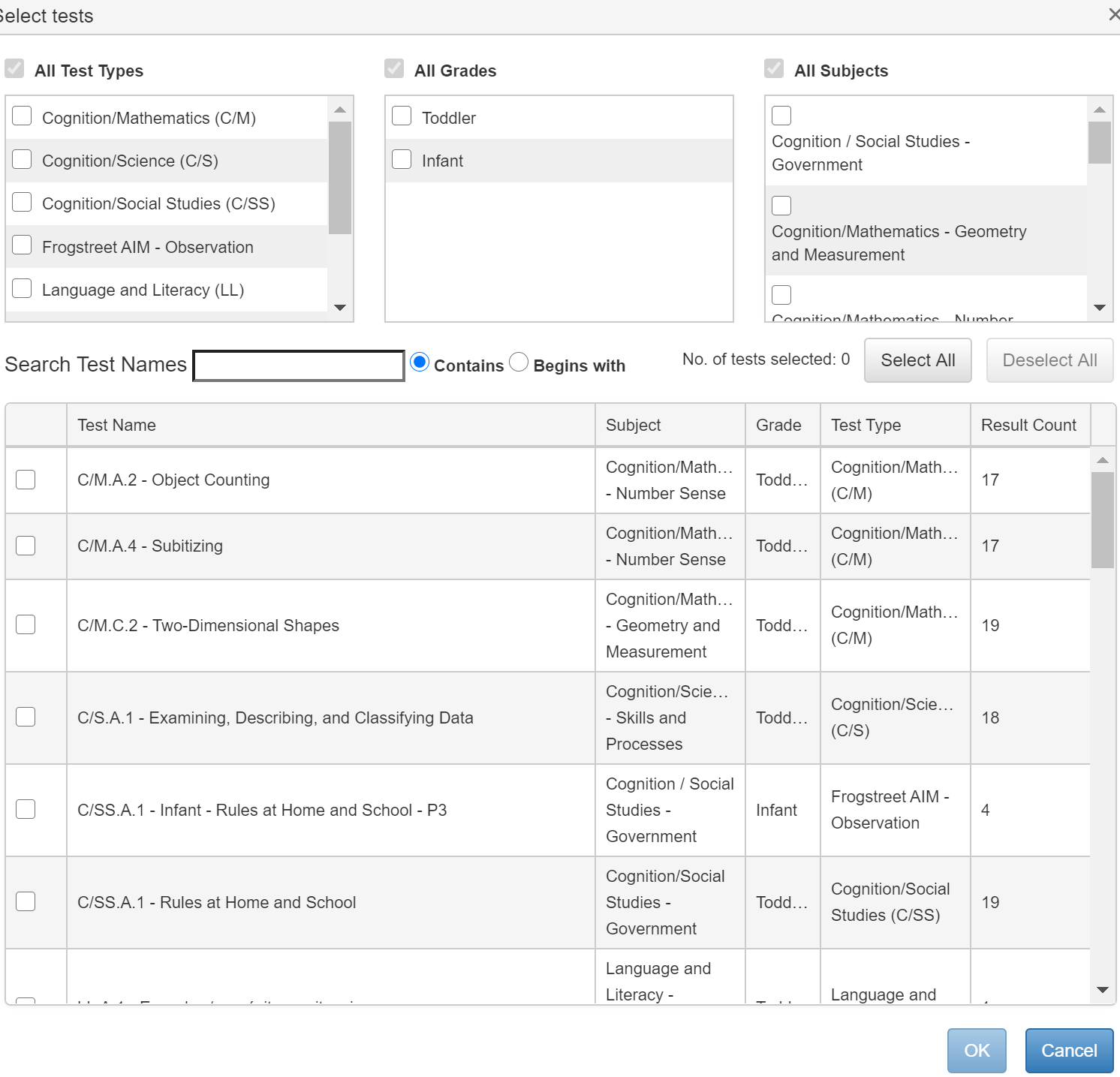 Choose all subjects
Pick a minimum of 2-3 per domain: 
-Cognitive
-Social
-Language
-Physical 
Then click on “OK”

 Pre-Plan and Decide what information you will share with the parent on their scheduled
Home Visit.
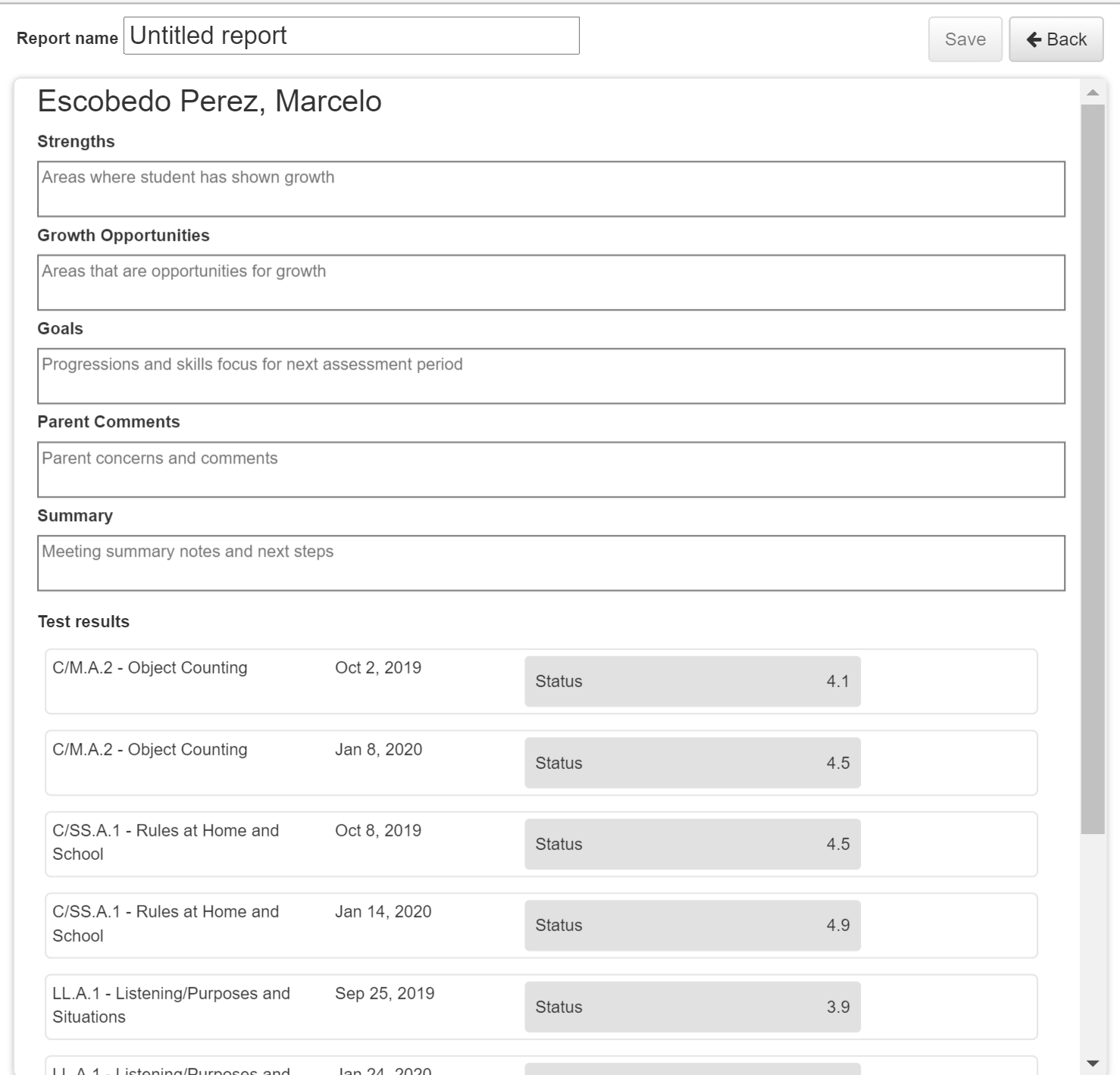 Completing the Parent Report
Label Report: 
BOY Parent Conference
Add 1-2 child’s strengths
Add an area of growth opportunities
Add 1-2 goals upon next checkpoint
IF any parent comments add or put “ no comments”
Summary: Next checkpoint is MOY Feb 7-18
Test Results: Choose what you would like to SHARE with the parent. Be Positive and Love your Passengers!
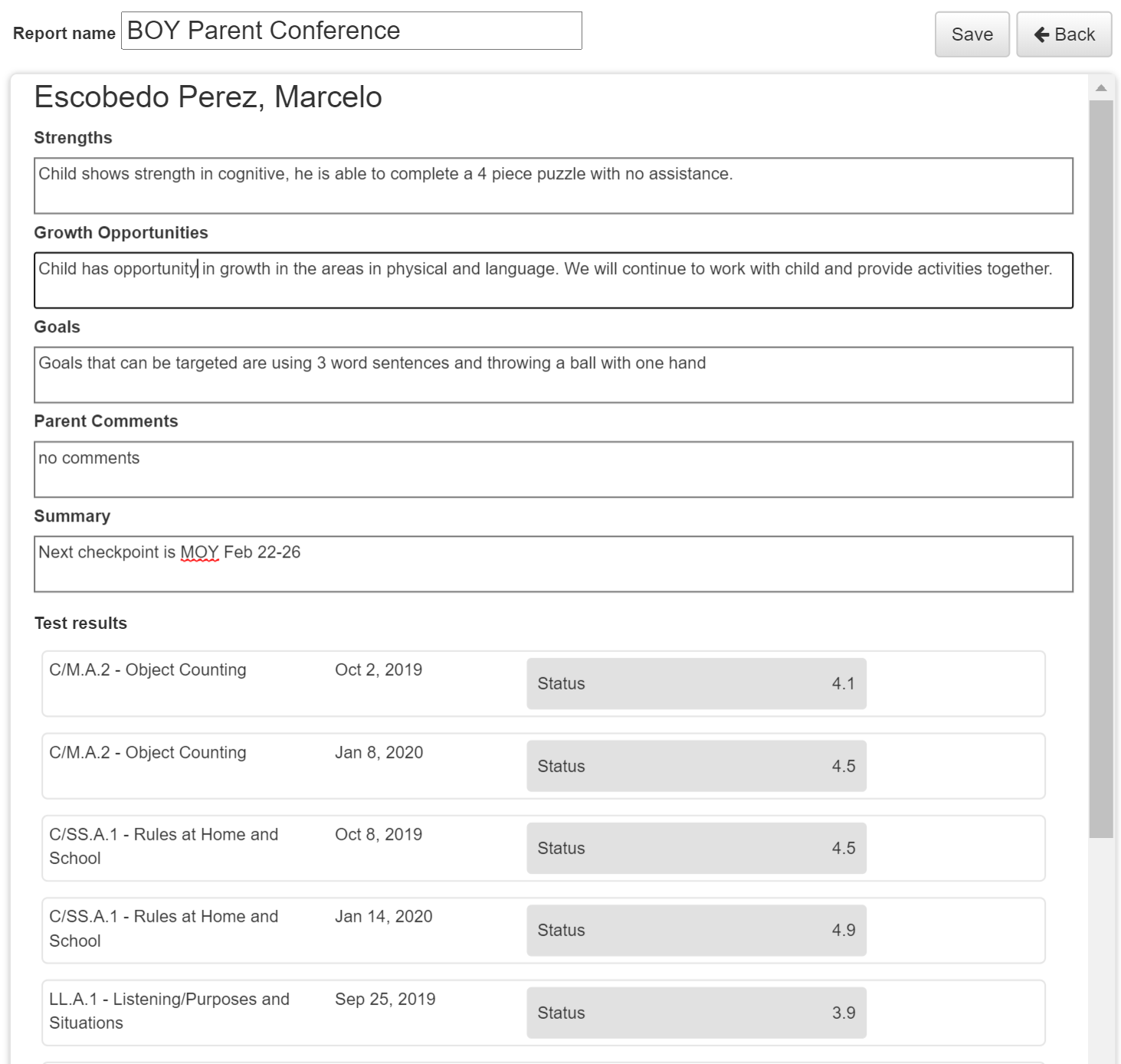 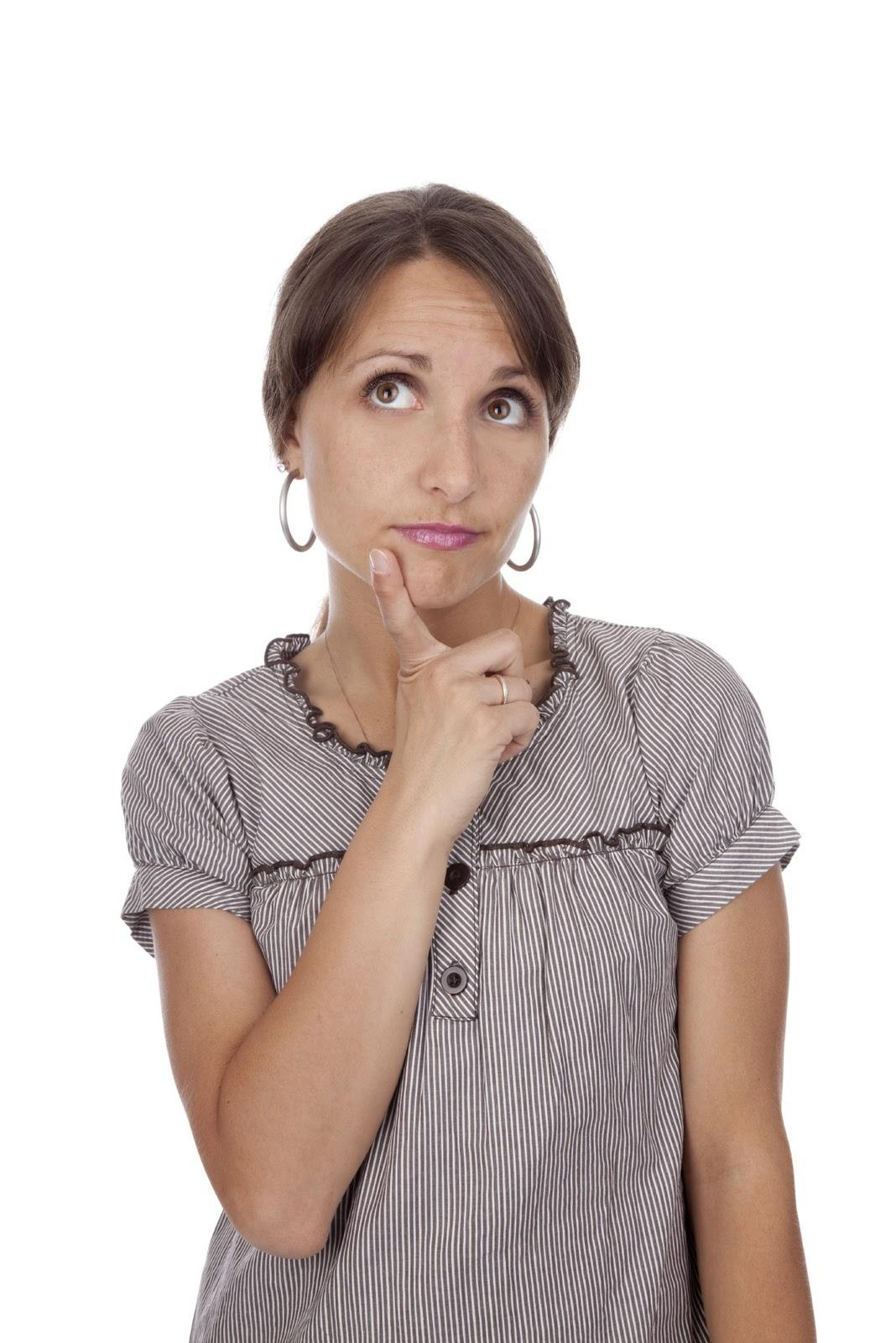 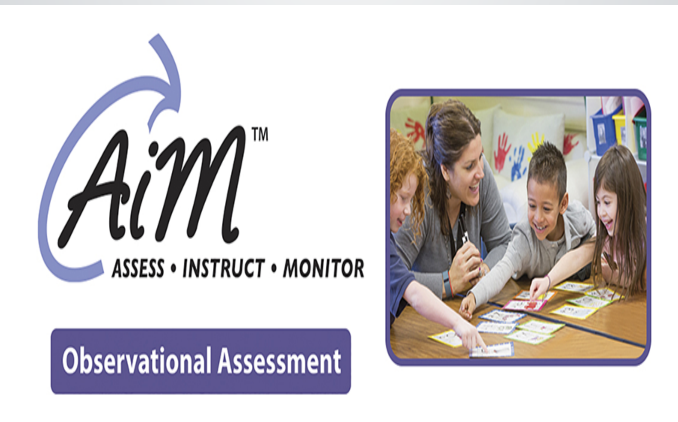 What do I do after my 
Parent Conference ?

SAVE and Upload Parent Conference under the 
One Drive system on a new folder labeled          “Parent Conference (BOY) 2021-2022”.
 2) These same steps will be followed for the 2nd (BOY) 
& 3rd (MOY) & 4th (EOY) Parent Conference. 
Follow the same exact steps.
2nd Home Visit
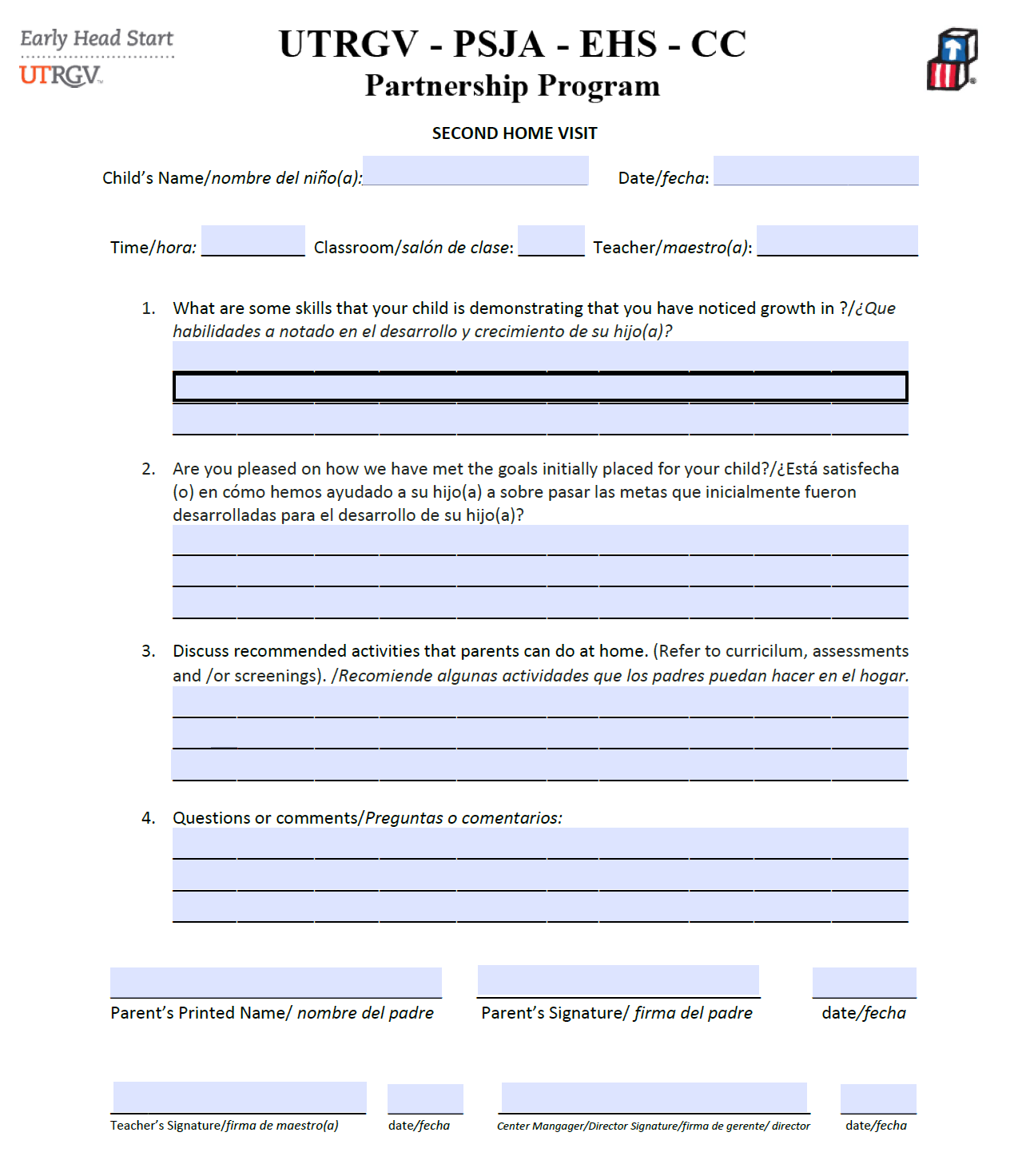 Complete and fill out Parent Notice  2nd Home Visit

Save and upload into One Drive labeled as 2nd Home Visit

Be sure Home Visit is dated the day it is conducted.
Reminder:
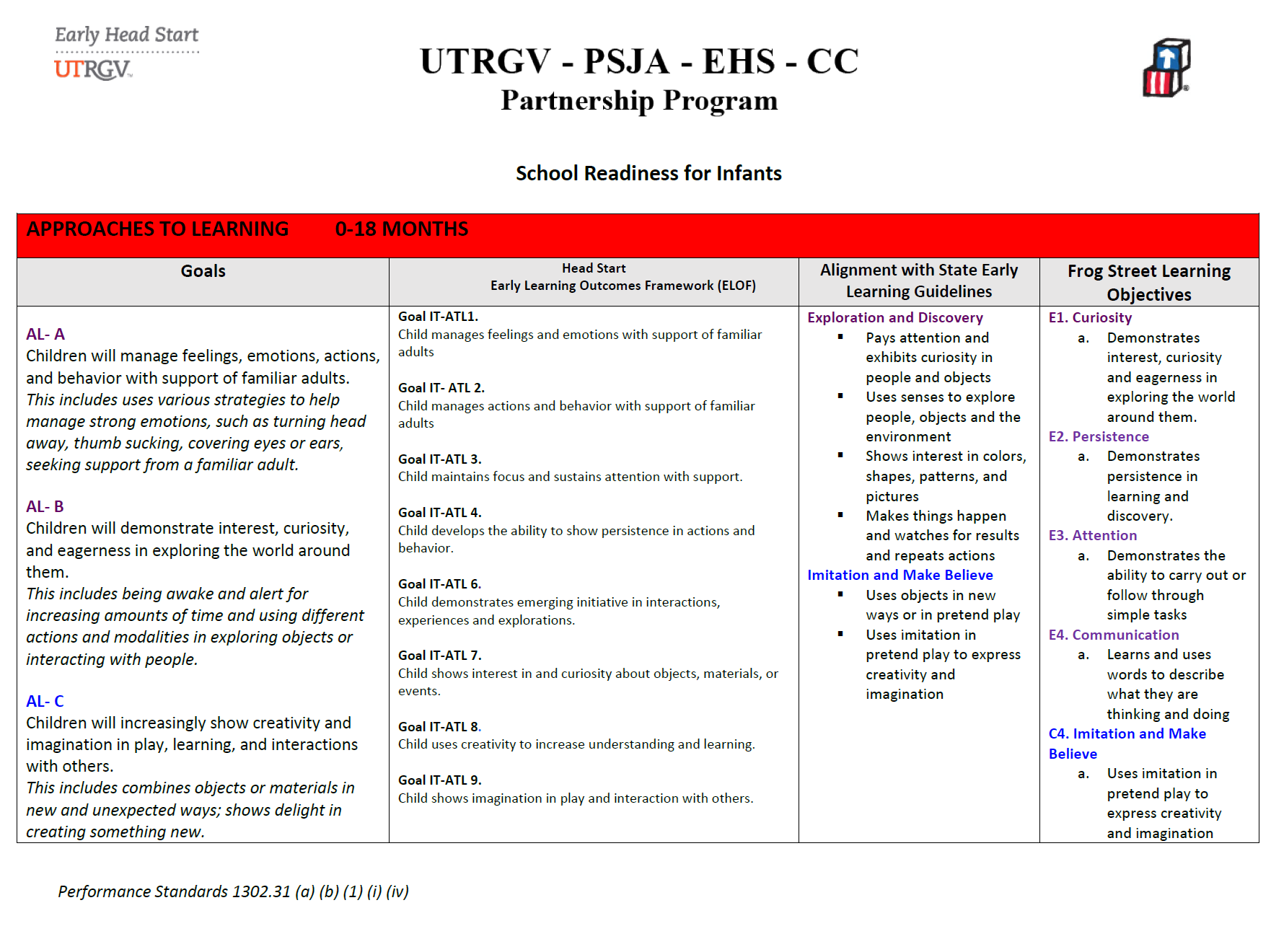 Use all resources you have available to you:
School Readiness Goals
ELOF Framework
ASQ3/ ASQ SE 
Milestones of Development
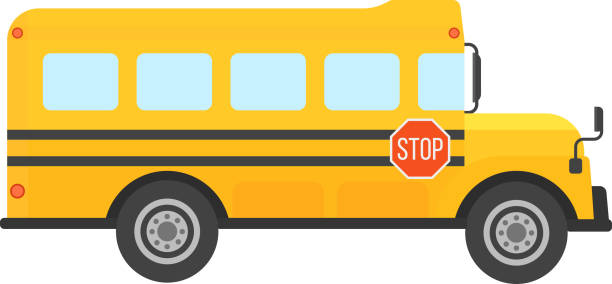 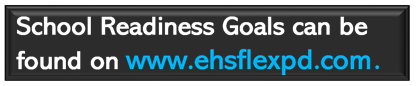 Head Start Early Learning Outcomes Framework Ages: 
Birth to Five (ELOF)
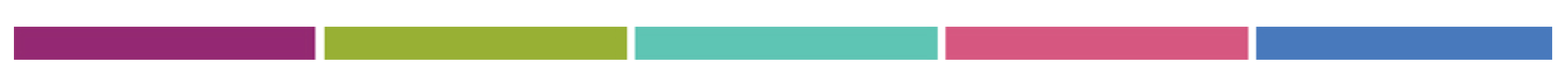 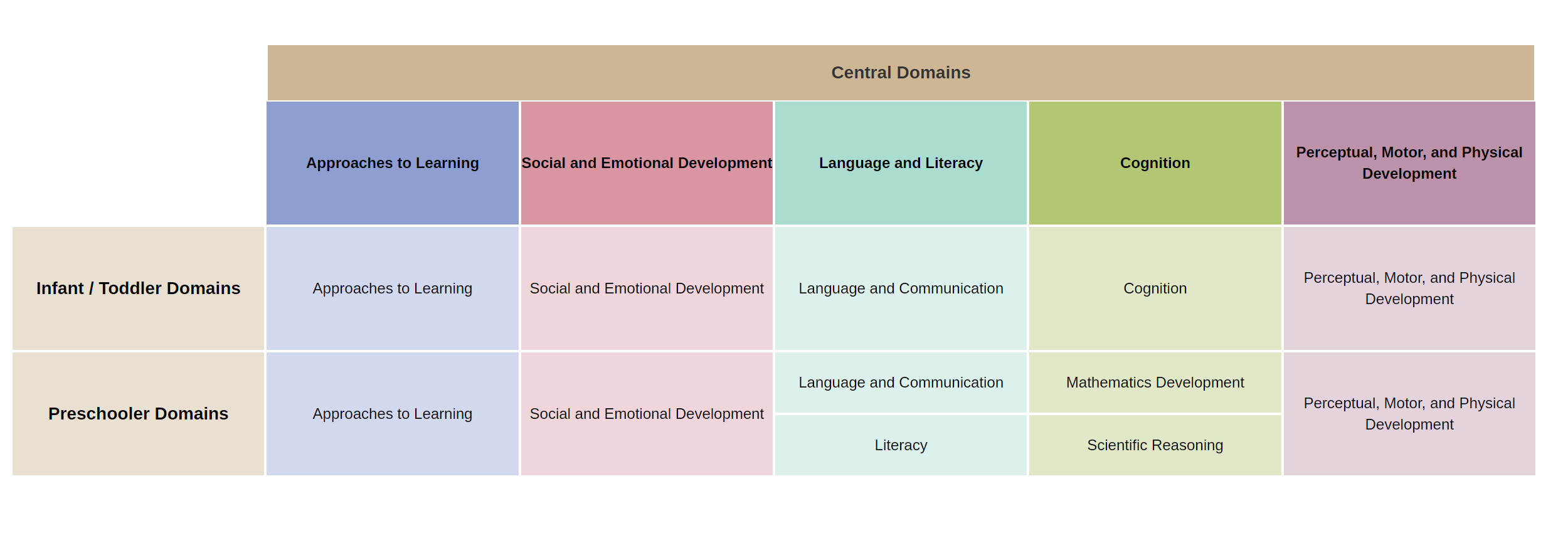 Head Start Curriculum Fidelity
Curriculum fidelity refers to how closely programs apply curriculum content and processes as they are designed. 
It is critical that curriculum interactions and activities result in positive child outcomes and achieve school readiness goals.
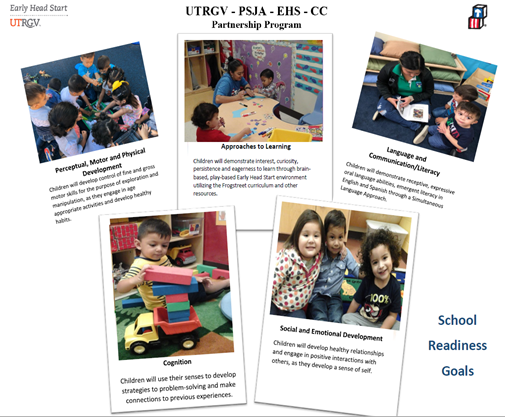 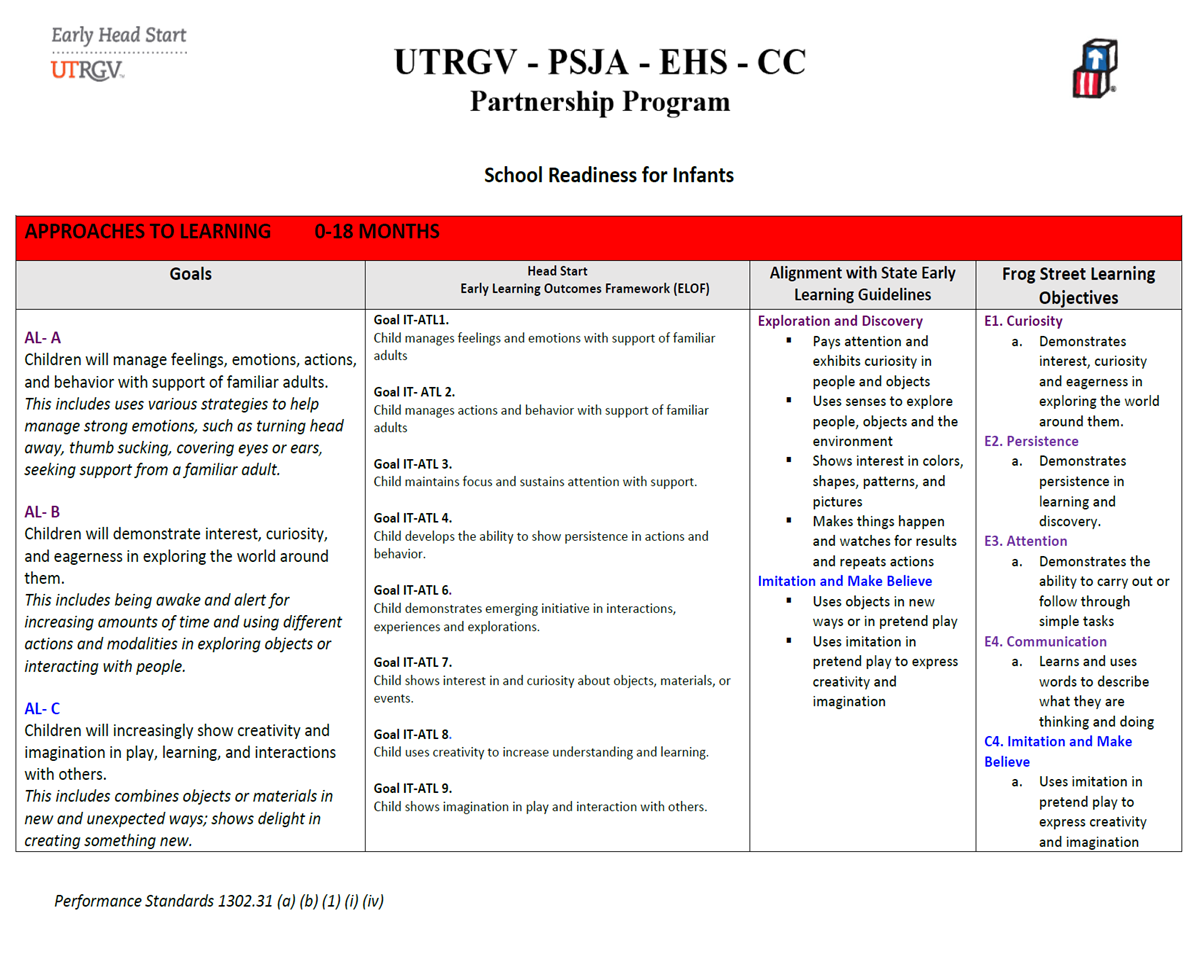 HSPPS §1302.32(a)(2)Head Start Program Performance Standards say:
”A program must support staff to effectively implement curricula and at a minimum monitor curriculum implementation and fidelity, and provide support, feedback, and supervision for continuous improvement of its implementation through the system of training and professional development.”
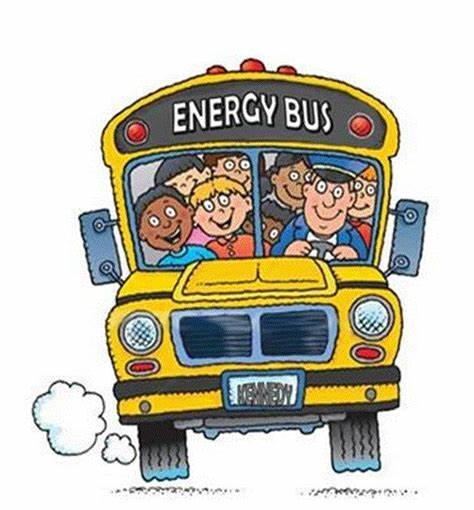 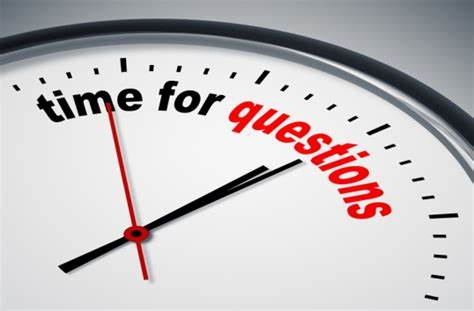 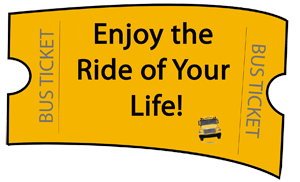